Formation à l’utilisation de l’eComptes
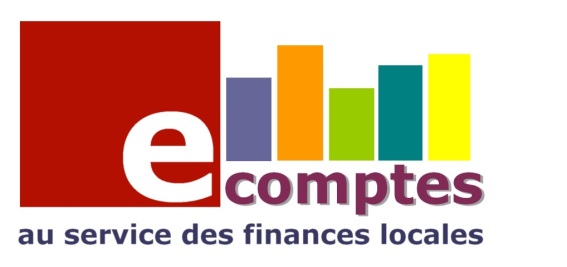 Fonctionnement général
Respecter le plan comptable (Evite des problèmes dans les pièces justificatives)
Effectuer toutes les mises du logiciel eComptes et du moteur de base de données dès qu’elles sont proposées
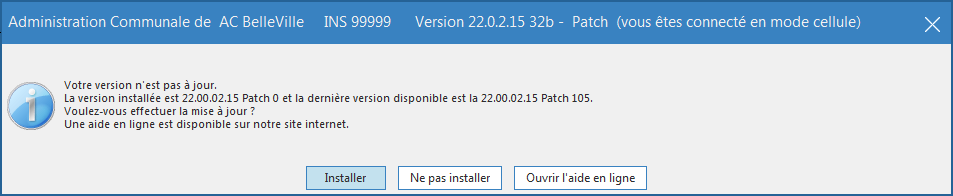 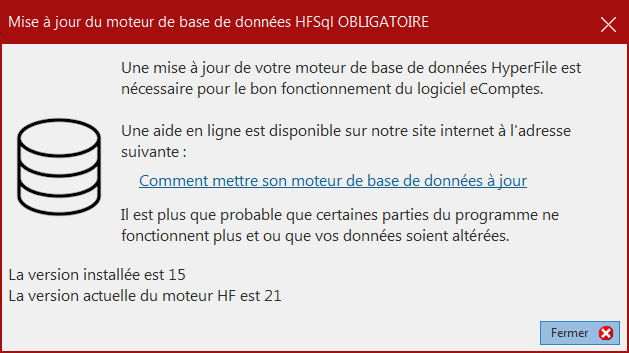 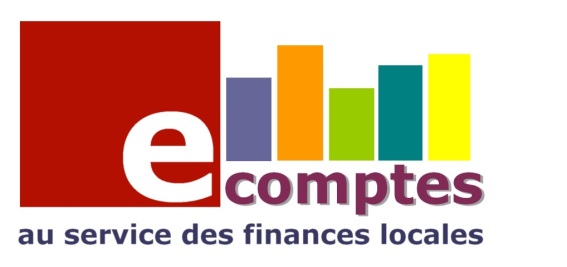 Fonctionnement général
Principe de fonctionnement
eComptes fonctionne sur une copie des données reçues du logiciel de comptabilité via la BDCS. 
Les données de eComptes sont stockées dans une base de données HFSQL

1. La BDCS: Base de Données Comptable Standardisée
	Ensemble de fichiers XML contenant les données des comptas 
	budgétaires et générales.  
Ces fichiers sont générés par le logiciel de comptabilité dans un répertoire commun avec eComptes.
Les fichiers générés sont ensuite traités par eComptes et importés dans la base HFSQL. 
2. Le Serveur HFSQL
	Serveur de base de données contenant l’ensemble des données eComptes.  

La génération de la BDCS et sont importation peuvent être fait soit de manière automatique ou manuellement.
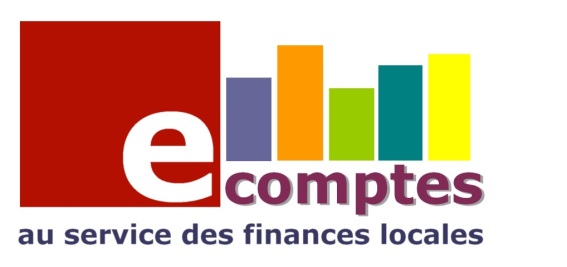 Fonctionnement généralSynchronisation des données avec le logiciel de comptabilité
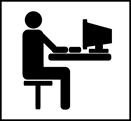 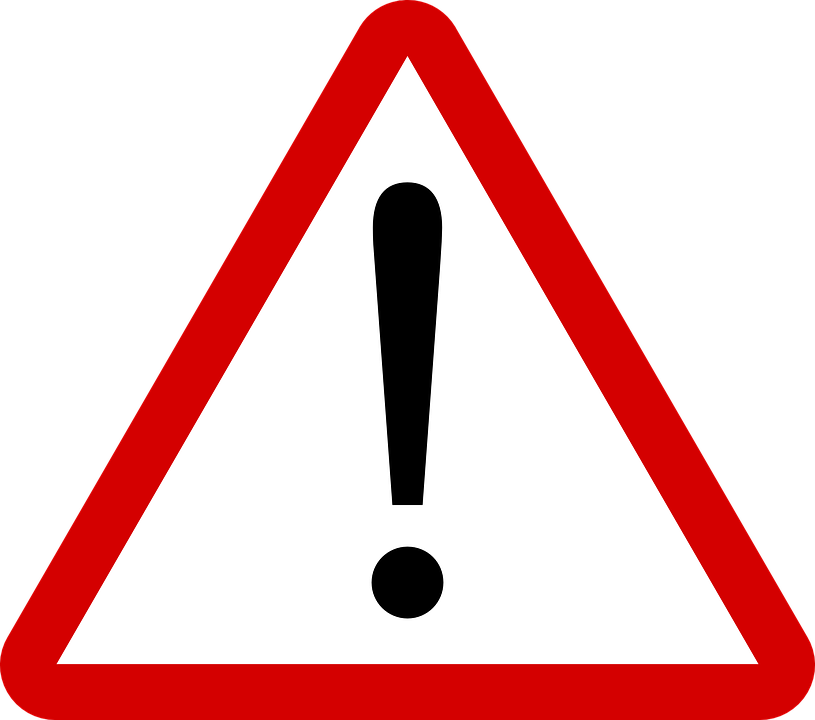 eComptes travaille sur une copie de la compta
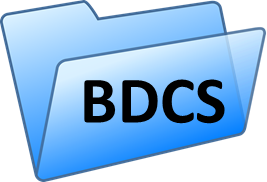 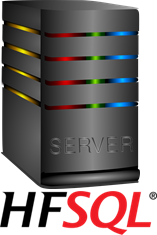 Export des données de la compta
Import vers la Base de Données
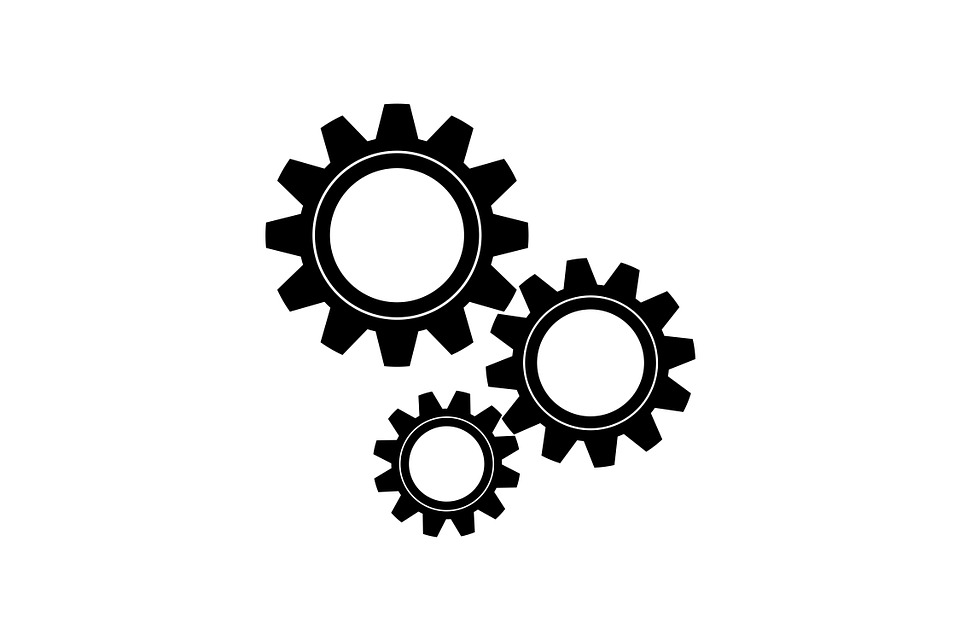 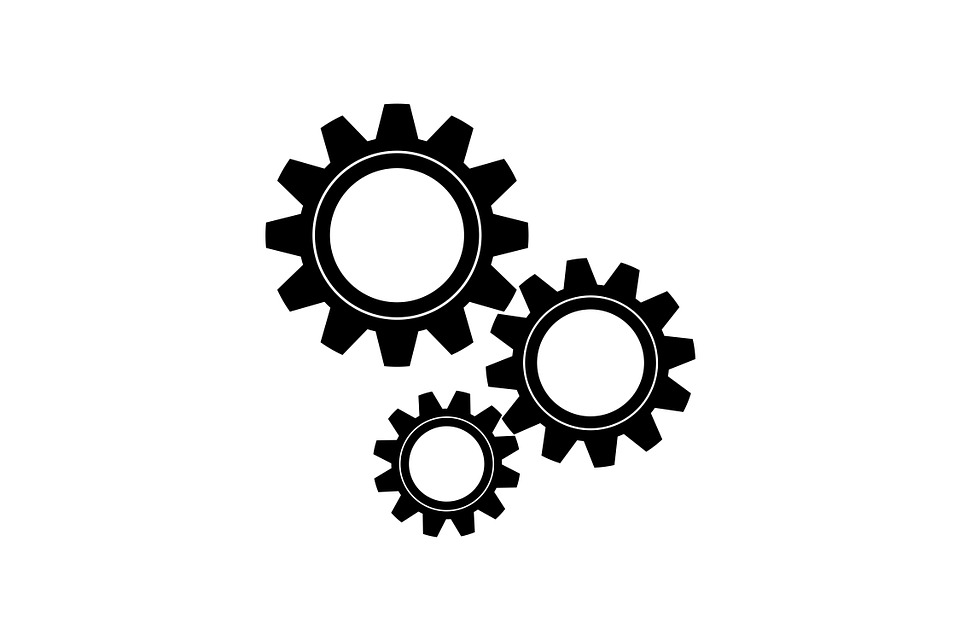 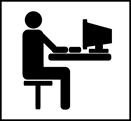 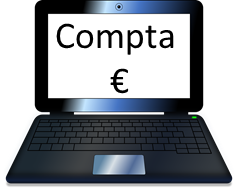 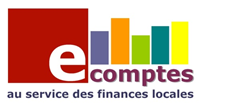 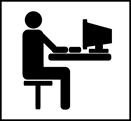 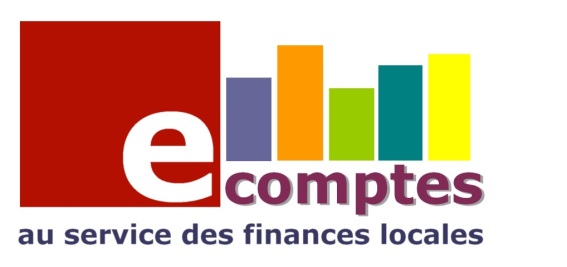 Fonctionnement généralVérifier la synchronisation des données
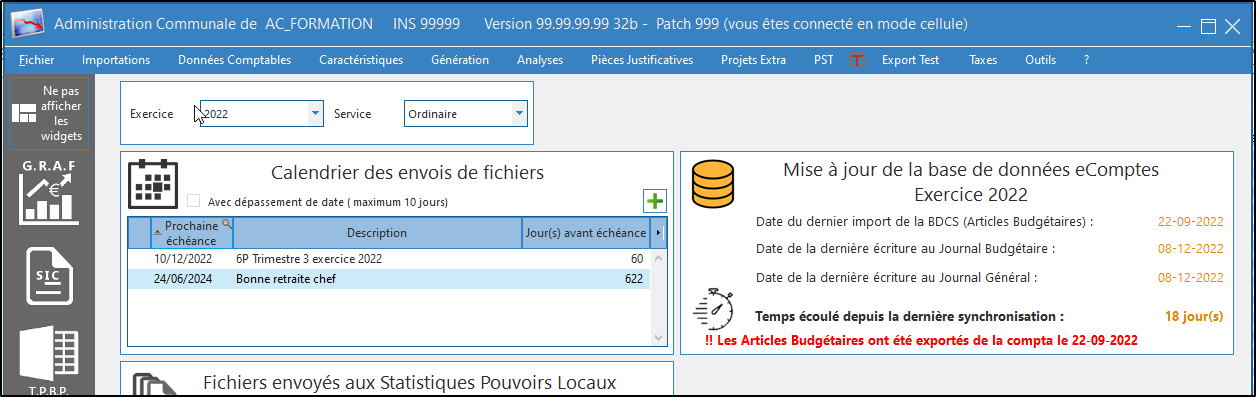 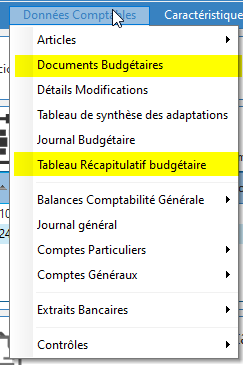 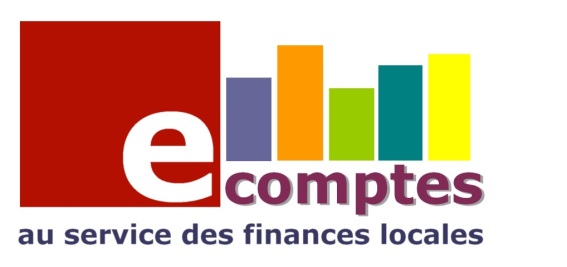 Fonctionnement généralVérifier la synchronisation des données
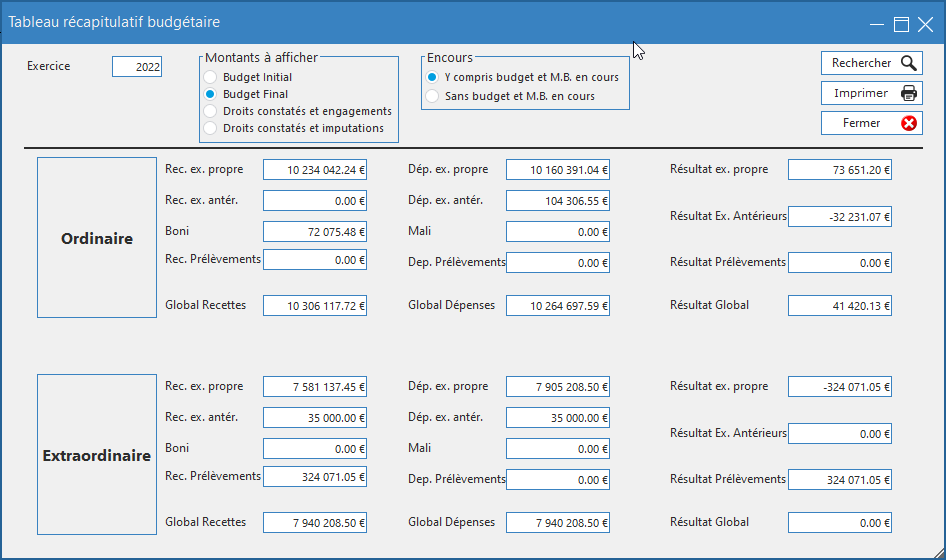 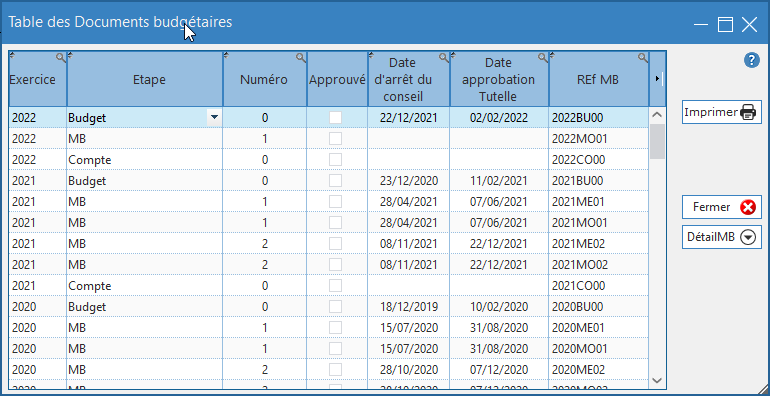